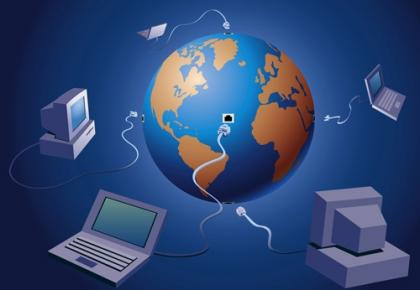 TIC
TECNOLOGÍA DE LA 
INFORMACIÓN
Y LA COMUNICACIÓN